QAZAQSTAN RESPÝBLIKASY
AÝYL SHARÝASHYLYǴY
MINISTRLІGІ
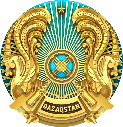 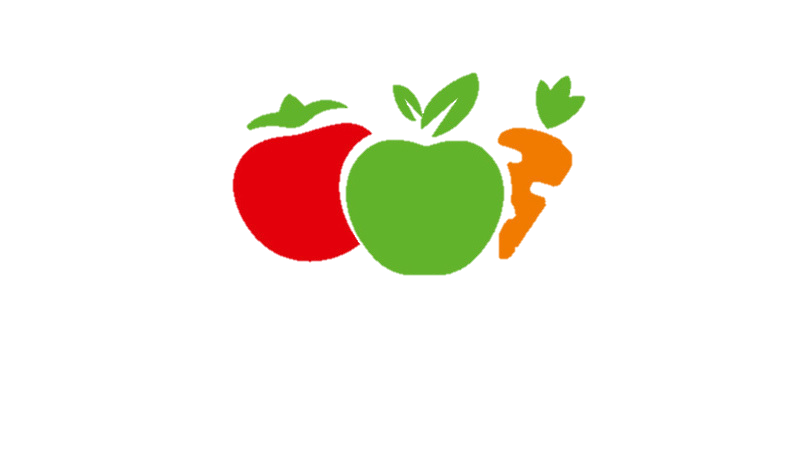 АКТУАЛЬНЫЕ ВОПРОСЫ ИМПОРТОЗАМЕЩЕНИЯ ПЛОДООВОЩНОЙ ПРОДУКЦИИ, ЕЕ ПЕРЕРАБОТКИ И ХРАНЕНИЯ, ВКЛЮЧАЯ ВОПРОСЫ УВЕЛИЧЕНИЯ ПРОИЗВОДСТВА САХАРНОЙ СВЕКЛЫ
ПРОИЗВОДСТВО ОВОЩЕЙ
ПОСЕВНЫЕ ПЛОЩАДИ, ТЫС. ГА
МОРКОВЬ
ОВОЩИ
ОГУРЦЫ
+10,5
+1,0
+2,1
+4,5
+7,6
КАРТОФЕЛЬ
ЛУК РЕПЧАТЫЙ
169,7
21,4
37,2
23,1
198,9
159,2
20,6
21,0
32,7
191,3
2019 год
2019 год
2019 год
2019 год
2019 год
2022 год
2022 год
2022 год
2022 год
2022 год
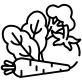 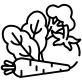 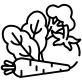 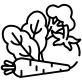 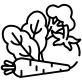 + 74,1
+ 653
+ 17,2
+ 168,4
+ 187,8
568,7
4 777,3
621,4
4 080,5
1 114,0
ВАЛОВЫЙ СБОР, ТЫС. ТОНН
УРОЖАЙНОСТЬ
Благодаря современным методам селекции и применения современных агротехнологий была повышена средняя урожайность овощных культур с 260,5 ц/га до 271,4 ц/га.
В 2023 году по данным акиматов областей овощные культуры размещены на площади 173,5 тыс. га. 
Картофель засеян на площади 196,6 тыс. га.
ОВОЩИ ЗАКРЫТОГО ГРУНТА
177,5 
тыс. тонн
ПРОИЗВОДСТВО ОВОЩНЫХ КУЛЬТУР ЗАКРЫТОГО ГРУНТА
1,2 
тыс. га
2022 год
ПРОМЫШЛЕННЫЕ ТЕПЛИЦЫ
га
1. ИНВЕСТИЦИОННОЕ СУБСИДИРОВАНИЕ
31,7
2. СУБСИДИРОВАНИЕ СТОИМОСТИ УДОБРЕНИЙ, СЗР, ПОДАЧИ ПОЛИВНОЙ ВОДЫ, СЕМЯН ОГУРЦОВ И ТОМАТОВ
218,9
187,2
3. КРЕДИТОВАНИЕ СТРОИТЕЛЬСТВА ТЕПЛИЦ ПО ЛИНИИ АКК
2022 год
2019 год
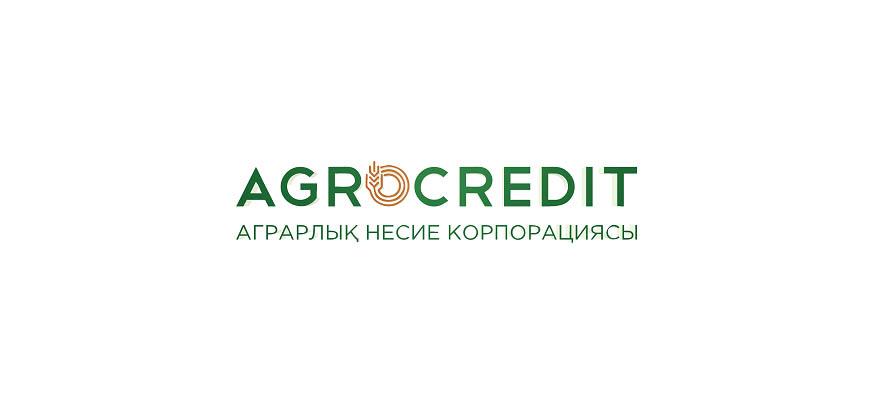 С 2020 ГОДА ПО ПРОГРАММЕ «АГРОБИЗНЕС» ПРОФИНАНСИРОВАНО 14 ТЕПЛИЦ С ОБЩЕЙ ПЛОЩАДЬЮ 51 ГА НА СУММУ 16,7 МЛРД ТЕНГЕ.
ПЛАНИРУЕТСЯ
Утвержден Нацстандарт для фермерских теплиц (СТ РК 3834-2023), который вступил в силу с 1 мая 2023 года
ВНЕДРИТЬ СУБСИДИРОВАНИЕ РАСХОДОВ НА ЭЛЕКТРОЭНЕРГИЮ И ГАЗ В ПЕРИОД МЕЖСЕЗОНЬЯ
КОМПЛЕКСНЫЙ ПЛАН ПО СТРОИТЕЛЬСТВУ И МОДЕРНИЗАЦИИ ОВОЩЕХРАНИЛИЩ
ПРОВЕДЕНА ПОЛНАЯ ИНВЕНТАРИЗАЦИЯ СУЩЕСТВУЮЩИХ ОБЪЕКТОВ ХРАНЕНИЯ
901 шт.
1 822 тыс. тонн
ВСЕГО
ЗА 2021-2022 ГОДЫ РЕАЛИЗОВАНО
580 овощехранилищ
1186 тыс. тонн
257 картофелехранилищ
499,7 тыс. тонн
200,8 
тыс. тонн
64 плодо-фруктохранилищ
181,5 
тыс. тонн
136,9 тыс. тонн
с холодильным оборудованием имеется 350,1 тыс.тонн (19%), 1 032,3 тыс.тонн оборудовано вентиляционным (57%), 440 тыс. тонн без климат-контроля (24%)
ФАКТ
ПЛАН
689,9
тыс. тонн
287,3 
тыс. тонн
262
тыс. тонн
ПЛАНИРУЕТСЯ ВВОД НОВЫХ МОЩНОСТЕЙ ХРАНЕНИЯ ПЛОДООВОЩНОЙ ПРОДУКЦИИ
140,6
тыс. тонн
2023 год
2025 год
2024 год
ВСЕГО
ПОВЫШАЕТСЯ НОРМАТИВА ВОЗМЕЩЕНИЯ ЗАТРАТ С 25% ДО 40-50% В ЗАВИСИМОСТИ ОТ ПРИМЕНЯЕМОЙ ТЕХНОЛОГИИ ХРАНЕНИЯ.
САДОВОДСТВО
С 2014 ГОДА С ВНЕДРЕНИЕМ ИНВЕСТИЦИОННЫХ СУБСИДИИ
В ЦЕЛОМ
ПЛОЩАДИ ВСЕХ ЯБЛОНЕВЫХ САДОВ БЫЛИ УВЕЛИЧЕНЫ С 30,3 ДО 35,7 ТЫС. ГА, А ВАЛОВЫЙ СБОР УВЕЛИЧЕН С 157 ТЫС. ТОНН ДО 267,9 ТЫС. ТОНН
28,9
205
+2,2 раза
+7,2
92
21,7
2022 год
2022 год
2014год
2014 год
ПРОМЫШЛЕННЫЕ ЯБЛОНЕВЫЕ САДЫ , 
тыс. га
ВАЛОВЫЙ СБОР ЯБЛОК, 
тыс. тон
К 2024 ГОДУ ВАЛОВЫЙ СБОР ЯБЛОК БУДЕТ ДОВЕДЕН ДО 352,5 ТЫС. ТОНН, ЧТО ПОЛНОСТЬЮ ОБЕСПЕЧИТ ПОТРЕБНОСТИ ВНУТРЕННЕГО РЫНКА, ЭТО БУДЕТ ДОСТИГНУТО ЗА СЧЕТ ЯБЛОНЕВЫХ САДОВ, КОТОРЫЕ БЫЛИ ЗАЛОЖЕНЫ В ПРЕДЫДУЩИЕ ГОДЫ
С УЧЕТОМ ПЛАНИРУЕМОГО РОСТА ПРОИЗВОДСТВА И ПОТРЕБНОСТЕЙ НАСЕЛЕНИЯ В ЯБЛОКАХ, ДЛЯ РАЗВИТИЯ ПРОИЗВОДСТВА МИНИСТЕРСТВОМ ВЕДЕТСЯ РАБОТА РАСКРЫТИЮ ЭКСПОРТНОГО ПОТЕНЦИАЛА В СТРАНЫ СРЕДНЕЙ АЗИИ.
СЕМЕНОВОДСТВО
РАЗРАБОТАН ПРОЕКТ КОМПЛЕКСНОГО ПЛАНА ПО РАЗВИТИЮ СЕЛЕКЦИИ И СЕМЕНОВОДСТВА СЕЛЬСКОХОЗЯЙСТВЕННЫХ КУЛЬТУР РК НА 2024-2028 ГОДЫ
1
РАЗВИТИЕ АГРАРНОЙ НАУКИ, СЕЛЕКЦИИ И ПЕРВИЧНОГО СЕМЕНОВОДСТВА
2
МЕРЫ ПО ОБНОВЛЕНИЮ ТЕХНИКИ И ОБОРУДОВАНИЯ
3
СОЗДАНИЕ ЭФФЕКТИВНОЙ СИСТЕМЫ СЕМЕНОВОДСТВА
УЖЕ ДОСТИГНУТА ДОГОВОРЕННОСТЬ С КРУПНЕЙШИМИ ПРОИЗВОДИТЕЛЯМИ СЕМЯОЧИСТИТЕЛЬНОЙ И СЕМЕНОВОДЧЕСКОЙ ТЕХНИКИ «WINTERSTEIGER AG» И «PETKUS TECHNOLOGIE GMBH» О ПОЛУЧЕНИИ КАЗАХСТАНСКИМИ АГРАРИЯМИ ТЕХНИКИ НА ВЫГОДНЫХ УСЛОВИЯХ
ПРАВИЛА СУБСИДИРОВАНИЯ ВНОСЯТСЯ ИЗМЕНЕНИЯ В ЧАСТИ УВЕЛИЧЕНИЯ НОРМАТИВА ВОЗМЕЩЕНИЯ ПРИ ПРИОБРЕТЕНИИ СЕЛЕКЦИОННО-СЕМЕНОВОДЧЕСКОЙ ТЕХНИКИ И ОБОРУДОВАНИЯ, А ТАКЖЕ СЕМЯОЧИСТИТЕЛЬНО-СОРТИРОВАЛЬНОГО ОБОРУДОВАНИЯ
с 25% до 80%
ПРИМЕНЕНИЕ ВОДОСБЕРЕГАЮЩИХ ТЕХНОЛОГИЙ
ДИНАМИКА ВНЕДРЕНИЯ 
ВОДОСБЕРЕГАЮЩИХ ТЕХНОЛОГИЙ
ПЛАНЫ ПО ВНЕДРЕНИЮ ВОДОСБЕРЕГАЮЩИХ ТЕХНОЛОГИЙ
тыс. га
тыс. га
+300
+141
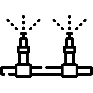 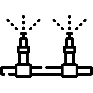 (ПЛАН)
ПРОИЗВОДТСВО САХАРА
предусматривает расширение посевных площадей, ввод новых орошаемых земель, внедрение водосберегающих технологий полива, развитие семеноводства, а также строительство нового инновационного завода
УТВЕРЖДЕН КОМПЛЕКСНЫЙ ПЛАН ПО РАЗВИТИЮ САХАРНОЙ ОТРАСЛИ
К 2026 году
250
38
58%
ДОВЕДЕНИЕ ПРОИЗВОДСТВО САХАРА ИЗ ОТЕЧЕСТВЕННОГО СЫРЬЯ
ДОВЕДЕНИЕ ПЛОЩАДЕЙ ПОСЕВА САХАРНОЙ СВЕКЛЫ
17%
ТЫС. ТОНН
ТЫС. ГА
СНИЖЕНИЕ ДОЛИ ИМПОРТА
с 25 до 40 тыс. тенге
УВЕЛИЧЕНЫ ЗАКУПОЧНЫЕ ЦЕНЫ САХАРНОЙ СВЕКЛЫ, А ТАКЖЕ РАЗМЕР СУБСИДИИ.  ТАК САХАРНЫЕ ЗАВОДЫ ПЛАТЯТ 15 ТЫС. ТЕНГЕ ЗА ТОННУ, А ГОСУДАРСТВО ВЫПЛАЧИВАЕТ 25 ТЫС. ТЕНГЕ СУБСИДИИ ЗА ТОННУ.
ПРОРАБАТЫВАЕТСЯ ВОПРОС УВЕЛИЧЕНИЯ НОРМАТИВА ВОЗМЕЩЕНИЯ ДО 50% НА ПРИОБРЕТЕНИЕ СВЕКЛОУБОРОЧНЫХ КОМБАЙНОВ, СЕЯЛОК И БОТВОРЕЗОВ.
В ТЕКУЩЕМ ГОДУ ПОСЕВНЫЕ ПЛОЩАДИ САХАРНОЙ СВЕКЛЫ УВЕЛИЧЕНЫ НА 6,7 ТЫС. ГА И ДОВЕСТИ ДО 18,2 ТЫС. ГА
ПРОИЗВОДСТВО САХАРА
В НАСТОЯЩЕЕ ВРЕМЯ ФУНКЦИОНИРУЮТ
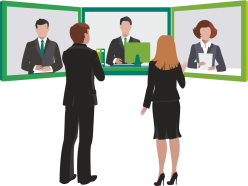 4 САХАРНЫХ ЗАВОДА ОБЩЕЙ МОЩНОСТЬЮ 8 ТЫС. ТОНН В СУТКИ ПО ПЕРЕРАБОТКЕ САХАРНОЙ СВЕКЛЫ И 2 ТЫС. ТОНН ПО ТРОСТНИКОВОМУ САХАРНОМУ СЫРЬЮ
РАБОТА ПО ПРИВЛЕЧЕНИЮ ИНВЕСТИЦИИ
ГОЛОВНОЙ ОФИС INOKS CAPITAL В НАСТОЯЩЕЕ ВРЕМЯ РАССМАТРИВАЕТ ВОПРОС ПО СТРОИТЕЛЬСТВУ САХАРНОГО ЗАВОДА В ПАВЛОДАРСКОЙ И ТУРКЕСТАНСКОЙ ОБЛАСТЯХ.
INOKS CAPITAL ПРИНЯЛ РЕШЕНИЕ О РЕАЛИЗАЦИИ ПИЛОТНОГО ПРОЕКТА ПО ВЫРАЩИВАНИЮ САХАРНОЙ СВЕКЛЫ В КООПЕРАЦИИ С ДЕЙСТВУЮЩИМИ ХОЗЯЙСТВАМИ ЖЕТЫСУСКОЙ ОБЛАСТИ В СВЯЗИ С ДЕЙСТВУЮЩИМИ ОГРАНИЧЕНИЯМИ ПО ВЫДАЧЕ ЗЕМЛИ ДЛЯ ИНОСТРАННЫХ ЛИЦ
АГРОНОМЫ INOKS CAPITAL ПРОРАБАТЫВАЕТ КОНЦЕПЦИЮ ПО ВЫРАЩИВАНИЮ СВЕКЛЫ И СОЗДАНИЮ КООПЕРАЦИИ С СЕЛЬХОЗТОВАРОПРОИЗВОДИТЕЛЯМИ
ПЕРЕРАБОТКА ПЛОДООВОЩНОЙ ПРОДУКЦИИ
РЕАЛИЗУЕТСЯ КОМПЛЕКС МЕР, ПРЕДУСМАТРИВАЮЩИЙ СТРОИТЕЛЬСТВО НОВЫХ, МОДЕРНИЗАЦИЮ И ДОЗАГРУЗКУ ДЕЙСТВУЮЩИХ ПРЕДПРИЯТИЙ ПО ПЕРЕРАБОТКЕ.
В 2022 ГОДУ РЕАЛИЗОВАНО
8,7
15
ИНВЕСТИЦИОННЫХ ПРОЕКТА
млрд. тг.
21,7 тыс. 
тонн
В 2023 ГОДУ ПЛАНИРУЕТСЯ
93,3
30
ИНВЕСТИЦИОННЫХ ПРОЕКТА
млрд. тг.
104,1тыс. 
тонн
БЫЛА ДОСТИГНУТА ДОГОВОРЕННОСТЬ С КРУПНОЙ КИТАЙСКОЙ КОМПАНИЕЙ WANLIN GROUP LIMITED О СТРОИТЕЛЬСТВЕ ЗАВОДА ПО ВЫПУСКУ ДЕГИДРИРОВАННЫХ ОВОЩЕЙ В ЖАМБЫЛСКОЙ ОБЛАСТИ.  ПРОЕКТ ПЛАНИРУЕТСЯ ОСУЩЕСТВИТЬ В ТРИ ЭТАПА В ТЕЧЕНИЕ 5 ЛЕТ, А ОБЩИЙ ОБЪЕМ ИНВЕСТИЦИЙ СОСТАВЛЯЕТ 30 МЛН ДОЛЛАРОВ.
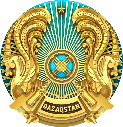 QAZAQSTAN RESPÝBLIKASY
AÝYL SHARÝASHYLYǴY
MINISTRLІGІ
БЛАГОДАРЮ ЗА ВНИМАНИЕ!